Opioids
Işıl Özakca Gündüz
2020-2021 Fall semester, pharmacology III
Pain is defined as an unpleasant sensation that can be either acute or chronic and is a consequence of complex neurochemical processes in the peripheral and central nervous systems (CNS).
Alleviation of pain depends on the specific type of pain, nociceptive or neuropathic pain. 
With mild to moderate arthritic pain (nociceptive pain), nonopioid analgesics such as NSAIDs are often effective. 
Neuropathic pain can be treated with opioids (some situations require higher doses) but responds best to anticonvulsants, tricyclic antidepressants, or serotonin/norepinephrine reuptake inhibitors. 
For severe or chronic malignant or nonmalignant pain, opioids are considered part of the treatment plan in select patients.
Opioids are natural, semisynthetic, or synthetic compounds that produce morphine-like effects. These agents are divided into chemical classes based on their chemical structure.
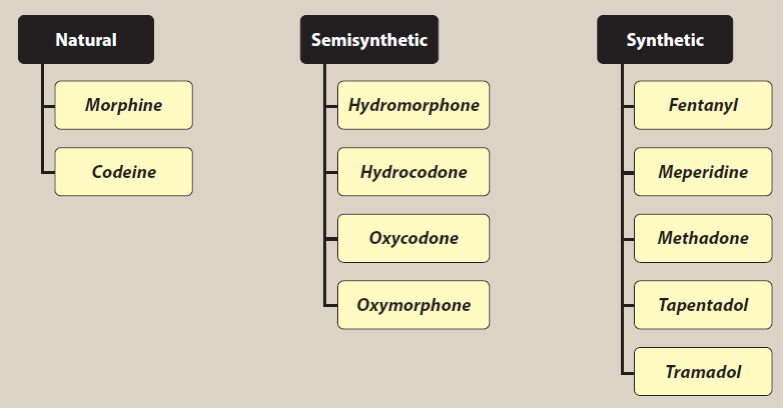 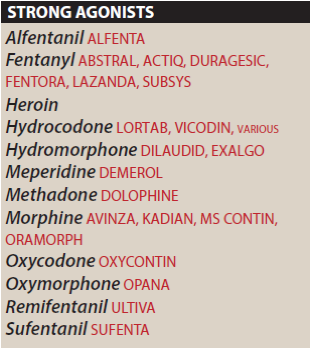 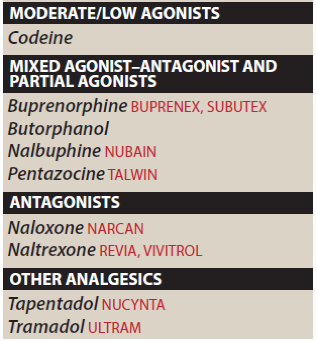 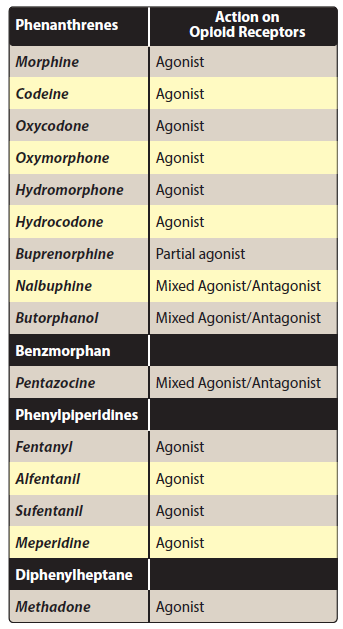 All opioids act by binding to specific opioid receptors in the CNS to produce effects that mimic the action of endogenous peptide neurotransmitters (for example, endorphins, enkephalins, and dynorphins). 

Although the opioids have a broad range of effects, their primary use is to relieve intense pain, whether that pain results from surgery, injury, or chronic disease. Unfortunately, widespread availability of opioids has led to abuse of those agents with euphoric properties. Antagonists that reverse the actions of opioids are also clinically important for use in cases of overdose.
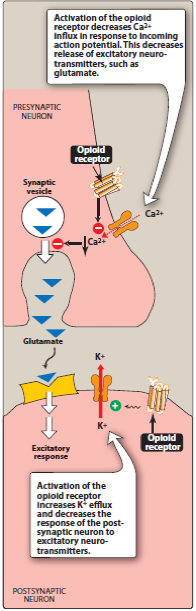 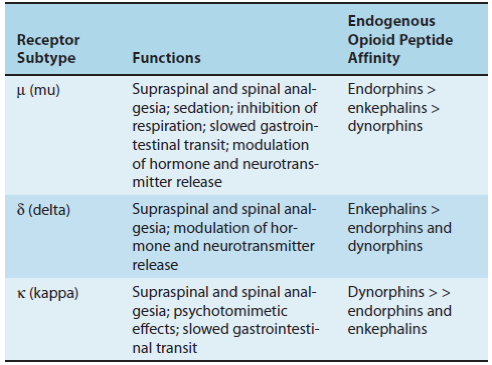 The major effects of the opioids are mediated by three receptor families, which are commonly designated as μ (mu), κ (kappa), and δ (delta). Each receptor family exhibits a different specificity for the drug(s) it binds. The analgesic properties of the opioids are primarily mediated by the μ receptors that modulate responses to thermal, mechanical, and chemical nociception. The κ receptors in the dorsal horn also contribute to analgesia by modulating the response to chemical and thermal nociception. The enkephalins interact more selectively with δ receptors in the periphery.
All three opioid receptors are members of the G protein-coupled receptor family and inhibit adenylyl cyclase. They are also associated with ion channels, increasing postsynaptic K+ efflux (hyperpolarization) or reducing presynaptic Ca2+ influx, thus impeding neuronal firing and transmitter release.
Morphine is the major analgesic drug contained in crude opium and is the prototype strong μ receptor agonist. 
Codeine is present in crude opium in lower concentrations and is inherently less potent, making codeine the prototype of the weak opioid agonists.
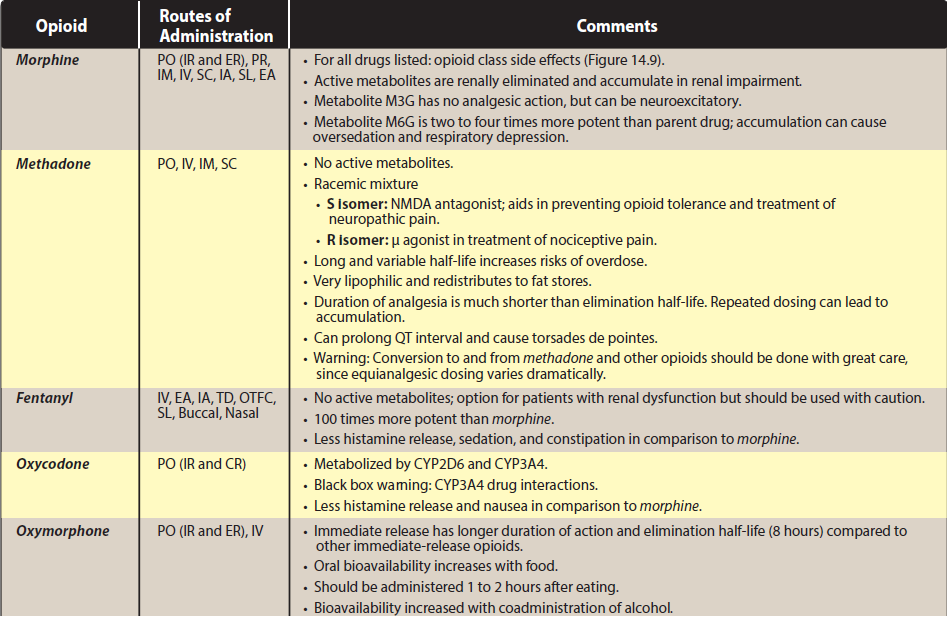 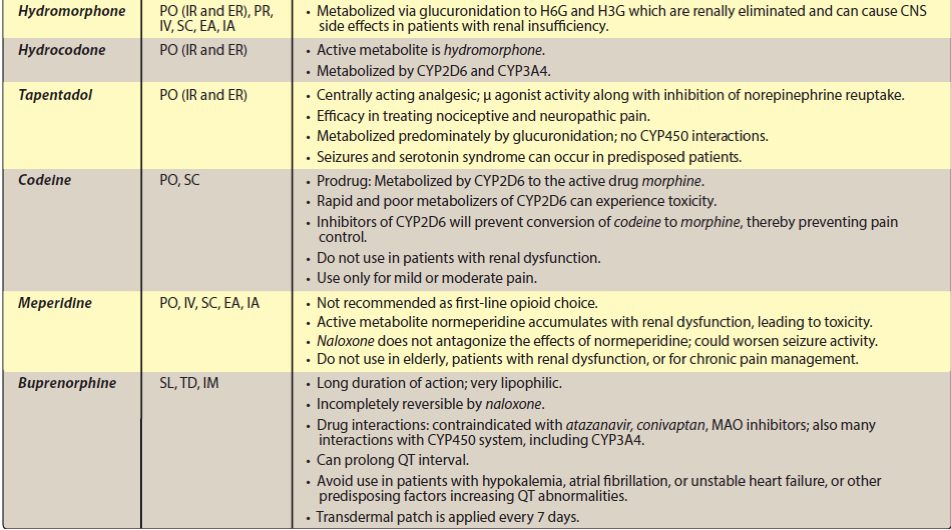 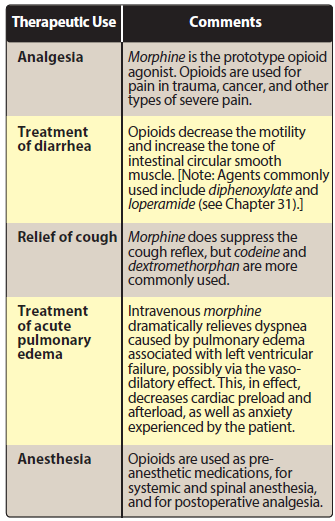 Morphine:
Morphine and other opioids exert their major effects by interacting stereospecifically with opioid receptors on the membranes of certain cells in the CNS and other anatomic structures, such as the gastrointestinal (GI) tract and the urinary bladder. 
Morphine also acts at κ receptors in lamina I and II of the dorsal horn of the spinal cord. It decreases the release of substance P, which modulates pain perception in the spinal cord. 
Morphine also appears to inhibit the release of many excitatory transmitters from nerve terminals carrying nociceptive (painful) stimuli.
Actions of morphine:
Analgesia, euphoria, respiration, depression of cough reflex, miosis, emesis, GI tract, cardiovascular, histamine release, hormonal action, labor.
Administration: Because significant first-pass metabolism of morphine occurs in the liver, intramuscular, subcutaneous, and IV injections produce the most reliable responses. Absorption of morphine from the GI tract after oral absorption is slow and erratic. When used orally, morphine is commonly administered in an extended-release form to provide more consistent plasma levels. It is important to note that morphine has a linear pharmacokinetic profile that allows dosing to be more predictable and more flexible.
Distribution: Morphine rapidly enters all body tissues, including the fetuses of pregnant women. It should not be used
for analgesia during labor. Infants born to addicted mothers show physical dependence on opioids and exhibit withdrawal symptoms if opioids are not administered. Only a small percentage of morphine crosses the blood–brain barrier, because morphine is the least lipophilic of the common opioids. In contrast, the more lipid-soluble opioids, such as fentanyl and methadone, readily penetrate into the CNS.
Fate: Morphine is conjugated with glucuronic acid in the liver to two main metabolites. Morphine-6-glucuronide is a very potent analgesic, whereas morphine-3-glucuronide does not have analgesic activity, but is believed to cause the neuroexcitatory effects seen with high doses of morphine. The conjugates are excreted primarily in urine, with small quantities appearing in bile. The duration of action of morphine is 4 to 5 hours when administered systemically to morphine-naïve individuals, but considerably longer when injected epidurally because the low lipophilicity prevents redistribution from the epidural space. Elderly patients are more sensitive to the analgesic effects of the drug, possibly due to decreases in metabolism, lean body mass, or renal function. Neonates should not receive morphine because of their low conjugating capacity.
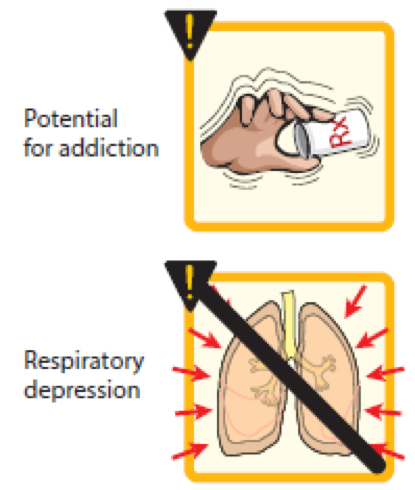 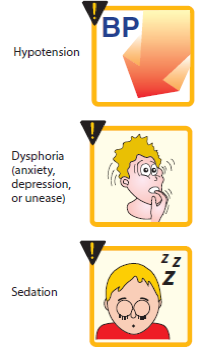 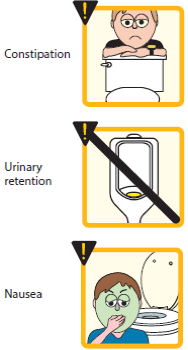 Adverse effects: Many adverse effects are common across the entire opioid class. With most μ agonists, severe respiratory depression can occur and may result in death from acute opioid overdose. If opioids are used, respiration must be closely monitored. Elevation of intracranial pressure, particularly in head injury, can be serious. Morphine should be used with caution in patients with asthma, liver disease, or renal dysfunction.
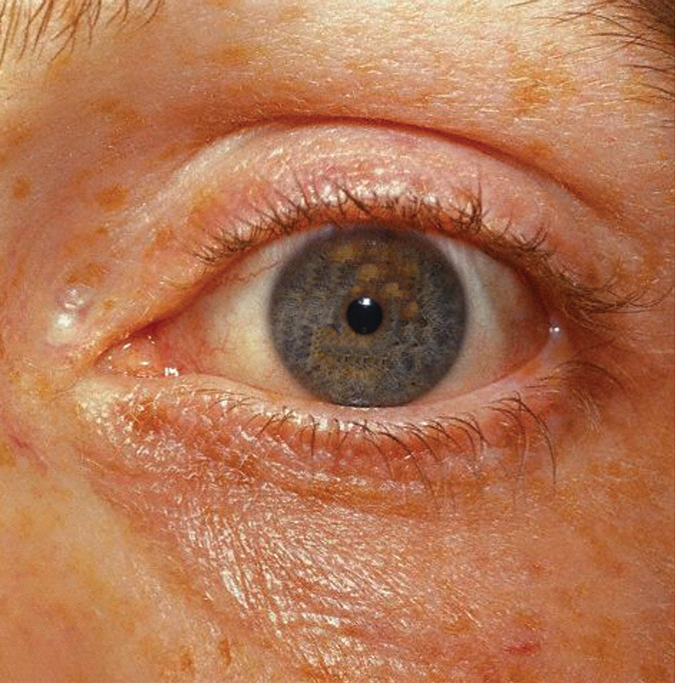 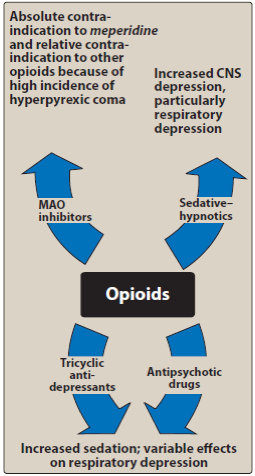 Drug interactions: Drug interactions with morphine are rare, although the depressant actions of morphine are enhanced by phenothiazines, monoamine oxidase inhibitors (MAOIs), and tricyclic antidepressants.
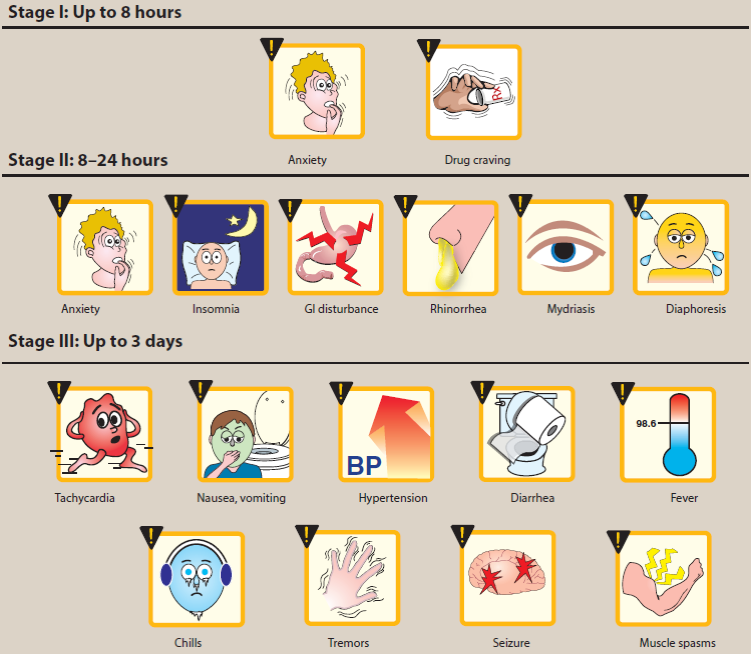 Tolerance and physical dependence: Repeated use produces tolerance to the respiratory depressant, analgesic, euphoric, and sedative effects of morphine. However, tolerance usually does not develop to the pupil-constricting and constipating effects of the drug. Physical and psychological dependence can occur with morphine and with some of the other agonists. Withdrawal produces a series of autonomic, motor, and psychological responses that incapacitate the individual and cause serious symptoms, although it is rare that the effects cause death.
Codeine:
Codeine is a naturally occurring opioid that is a weak analgesic compared to morphine. It should be used only for mild to moderate pain. The analgesic actions of codeine are derived from its conversion to morphine by the CYP450 2D6 enzyme system. CYP450 2D6 activity varies in patients, and ultrarapid metabolizers may experience higher levels of morphine, leading to possible overdose. Drug interactions associated with the CYP450 2D6 enzyme system may alter the efficacy of codeine or potentially lead to toxicity. Codeine is commonly used in combination with acetaminophen for management of pain. Codeine exhibits good antitussive activity at doses that do not cause analgesia.
Oxycodone and oxymorphone:
Oxycodone is a semisynthetic derivative of morphine. It is orally active and is sometimes formulated with aspirin or acetaminophen. Its oral analgesic effect is approximately twice that of morphine. Oxycodone is metabolized via the CYP450 2D6 and 3A4 enzyme systems and excreted via the kidney. Abuse of the sustained-release preparation (ingestion of crushed tablets) has been implicated in many deaths. It is important that the higher-dosage forms of the latter preparation be used only by patients who are tolerant to opioids. 
Oxymorphone is a semisynthetic opioid analgesic. When given parenterally it is approximately ten times more potent than morphine. The oral formulation has a lower relative potency and is about three times more potent than oral morphine. Oxymorphone is available in both immediate-acting and extended-release oral formulations. This agent has no clinically relevant drug–drug interactions associated with the CYP450 enzyme system.
Hydromorphone and hydrocodone:
Hydromorphone and hydrocodone are orally active, semisynthetic analogs of morphine and codeine, respectively. Oral hydromorphone is approximately 8 to 10 times more potent than morphine. It is preferred over morphine in patients with renal dysfunction due to less accumulation of active metabolites. 
Hydrocodone is the methyl ether of hydromorphone, but is a weaker analgesic than hydromorphone, with oral analgesic efficacy comparable to that of morphine. This agent is often combined with acetaminophen or ibuprofen to treat moderate to severe pain. It is also used as an antitussive. Hydrocodone is metabolized in the liver to several metabolites, one of which is hydromorphone via the actions of CYP450 2D6. Metabolism to hydromorphone can be affected by drug–drug interactions.
Fentanyl:
Fentanyl, a synthetic opioid chemically related to meperidine, has 100-fold the analgesic potency of morphine and is used for anesthesia. The drug is highly lipophilic and has a rapid onset and short duration of action (15 to 30 minutes). It is usually administered IV, epidurally, or intrathecally. Fentanyl is combined with local anesthetics to provide epidural analgesia for labor and postoperative pain. IV fentanyl is used in anesthesia for its analgesic and sedative effects. An oral transmucosal preparation and a transdermal patch are also available. The oral transmucosal preparation is used in the treatment of cancer patients with breakthrough pain who are tolerant to opioids. The transdermal patch must be used with caution because death resulting from hypoventilation has been known to occur. Use is contraindicated in opioid-naïve patients, and patches should not be used in managing acute and postoperative pain. Fentanyl is metabolized to inactive metabolites by the CYP450 3A4 system, and drugs that inhibit this isoenzyme can potentiate the effect of fentanyl. The drug and inactive metabolites are eliminated through the urine.
Sufentanil, alfentanil and remifentanil:
Sufentanil, alfentanil, and remifentanil are three synthetic opioid agonists related to fentanyl. They differ in potency and metabolic disposition. Sufentanil is even more potent than fentanyl, whereas the other two are less potent and shorter acting. These agents are mainly used for their analgesic and sedative properties during surgical procedures requiring anesthesia.
Methadone:
Methadone is a synthetic, orally effective opioid that has variable equianalgesic potency compared to that of morphine, and the conversion between the two products is not linear. Methadone induces less euphoria and has a longer duration of action. The actions of methadone are mediated by μ receptors. In addition, methadone is an antagonist of the NMDA receptor and a norepinephrine and serotonin reuptake inhibitor. Thus, it has efficacy in the treatment of both nociceptive and neuropathic pain. Methadone is also used in the controlled withdrawal of dependent abusers from opioids and heroin. Oral methadone is administered as a substitute for the opioid of abuse, and the patient is then slowly weaned from methadone. The withdrawal syndrome with methadone is milder but more protracted (days to weeks) than that with other opioids. Unlike morphine, methadone is well absorbed after oral administration. It increases biliary pressure and is also constipating, but less so than morphine.
Methadone is readily absorbed following oral administration, is biotransformed in the liver, and is excreted almost exclusively in feces. Methadone is very lipophilic, leading to accumulation in the fat tissues. The half-life of methadone ranges from 12 to 40 hours. It may extend up to 150 hours, although the actual duration of analgesia ranges from 4 to 8 hours. Consequently, the time frame it takes for an individual patient to reach steady state can vary dramatically, from 35 hours to 2 weeks. Upon repeated dosing, methadone can accumulate due to the long terminal half-life, thereby leading to toxicity. Overdose is possible when prescribers are unaware of the long half-life of methadone, the incomplete cross-tolerance between methadone and other opioids, and the proper titration guidelines to avoid its accumulation. The metabolism is variable because it relies on multiple CYP450 isoenzymes, some of which are affected by known genetic polymorphisms and are susceptible to many drug–drug interactions.
Methadone can produce physical dependence like that of morphine, but has less neurotoxicity than morphine due to the lack of active metabolites. Methadone can prolong the QT interval and cause torsades de pointes, possibly by interacting with cardiac potassium channels. It should be used with caution in patients with a family or personal history of QT prolongation or those taking other medications that can prolong the QT interval.
Meperidine
Meperidine is a lower-potency synthetic opioid structurally unrelated to morphine. It is used for acute pain and acts primarily as a κ agonist, with some μ agonist activity also. Meperidine is very lipophilic and has anticholinergic effects, resulting in an increased incidence of delirium as compared to other opioids. The duration of action is slightly shorter than that of morphine and other opioids. Meperidine also has an active metabolite (normeperidine) that is renally excreted. Normeperidine has significant neurotoxic actions that can lead to delirium, hyperreflexia, myoclonus, and possibly seizures. Due to the short duration of action and the potential for toxicity, meperidine should only be used for short-term (≤48 hours) management of pain. Other agents are generally preferred. Meperidine should not be used in elderly patients or those with renal insufficiency, hepatic insufficiency, preexisting respiratory compromise, or concomitant or recent administration of MAOIs. Serotonin syndrome has also been reported in patients receiving both meperidine and SSRIs.
Partial agonists and mixed agonists-antagonists:
Buprenorphine
Buprenorphine is classified as a partial agonist, acting at the μ receptor. It acts like morphine in naïve patients, but it can also precipitate withdrawal in users of morphine or other full opioid agonists. A major use is in opioid detoxification, because it has shorter and less severe withdrawal symptoms compared to methadone. It causes little sedation, respiratory depression, or hypotension, even at high doses. Buprenorphine is administered sublingually, parenterally, or transdermally and has a long duration of action because of its tight binding to the μ receptor. Buprenorphine tablets are indicated for the treatment of opioid dependence and are also available in a combination product containing buprenorphine and naloxone. Naloxone was added to prevent the abuse of buprenorphine via IV administration. The injectable form and the once-weekly transdermal patch are indicated for the relief of moderate to severe pain. Buprenorphine is metabolized by the liver and excreted in bile and urine. Adverse effects include respiratory depression that cannot easily be reversed by naloxone and decreased (or, rarely, increased) blood pressure, nausea, and dizziness.
Partial agonists and mixed agonists-antagonists:
Pentazocine
Pentazocine acts as an agonist on κ receptors and is a weak antagonist at μ and δ receptors. Pentazocine promotes analgesia by activating receptors in the spinal cord, and it is used to relieve moderate pain. It may be administered either orally or parenterally. Pentazocine produces less euphoria compared to morphine. In higher doses, the drug causes respiratory depression and decreases the activity of the GI tract. High doses increase blood pressure and can cause hallucinations, nightmares, dysphoria, tachycardia, and dizziness. The latter properties have led to its decreased use. Despite its antagonist action, pentazocine does not antagonize the respiratory depression of morphine, but it can precipitate a withdrawal syndrome in a morphine abuser. Tolerance and dependence develop with repeated use. Pentazocine should be used with caution in patients with angina or coronary artery disease, since it can increase systemic and pulmonary arterial pressure and, thus, increase the work of the heart.

Nalbuphine and butorphanol
Nalbuphine and butorphanol are mixed opioid agonist–antagonists. Like pentazocine, they play a limited role in the treatment of chronic pain. Butorphanol is available in a nasal formulation that has been used for severe headaches, but has also been associated with abuse. Neither agent is available for oral use. Their propensity to cause psychotomimetic effects (actions mimicking the symptoms of psychosis) is less than that of pentazocine. Nalbuphine does not affect the heart or increase blood pressure, in contrast to pentazocine and butorphanol.
Opioid antagonists:

Naloxone
Naloxone is used to reverse the coma and respiratory depression of opioid overdose. It rapidly displaces all receptor-bound opioid molecules and, therefore, is able to reverse the effect of a morphine overdose. Within 30 seconds of IV injection of naloxone, the respiratory depression and coma characteristic of high doses of morphine are reversed, causing the patient to be revived and alert. Naloxone has a half-life of 30 to 81 minutes; therefore, a patient who has been treated and recovered may lapse back into respiratory depression. Naloxone is a competitive antagonist at μ, κ, and δ receptors, with a 10-fold higher affinity for μ than for κ receptors. This may explain why naloxone readily reverses respiratory depression with only minimal reversal of the analgesia that results from agonist stimulation of κ receptors in the spinal cord. There is little to no clinical effect seen with oral naloxone, but, upon IV administration, opioid antagonism occurs, and the patient experiences withdrawal. This is why naloxone has been combined with oral opioids to deter IV drug abuse.
Naltrexone
Naltrexone has actions similar to those of naloxone. It has a longer duration of action than naloxone, and a single oral dose of naltrexone blocks the effect of injected heroin for up to 24 hours. Naltrexone in combination with clonidine (and, sometimes, with buprenorphine) is used for rapid opioid detoxification. Naltrexone can lead to hepatotoxicity.
Other analgesics:

Tapentadol
Tapentadol, a centrally acting analgesic, is an agonist at the μ opioid receptor and an inhibitor of norepinephrine reuptake. It has been used to manage moderate to severe pain, both chronic and acute. Tapentadol is mainly metabolized to inactive metabolites via glucuronidation, and it does not inhibit or induce the CYP450 enzyme system. Because tapentadol does not produce active metabolites, dosing adjustment is not necessary in mild to moderate renal impairment. Tapentadol should be avoided in patients who have received MAOIs within the last 14 days. It is available in an immediate-release and extended-release formulation.
Tramadol
Tramadol is a centrally acting analgesic that binds to the μ opioid receptor. The drug undergoes extensive metabolism via CYP450 2D6, leading to an active metabolite with a much higher affinity for the μ receptor than the parent compound. In addition, it weakly inhibits reuptake of norepinephrine and serotonin. It is used to manage moderate to moderately severe pain. Its respiratory depressant activity is less than that of morphine. Naloxone can only partially reverse the analgesia produced by tramadol or its active metabolite. Anaphylactoid reactions have been reported. Overdose or drug–drug interactions with medications, such as SSRIs, MAOIs, and tricyclic antidepressants, can lead to toxicity manifested by CNS excitation and seizures. As with other agents that bind the μ opioid receptor, tramadol has been associated with misuse and abuse.
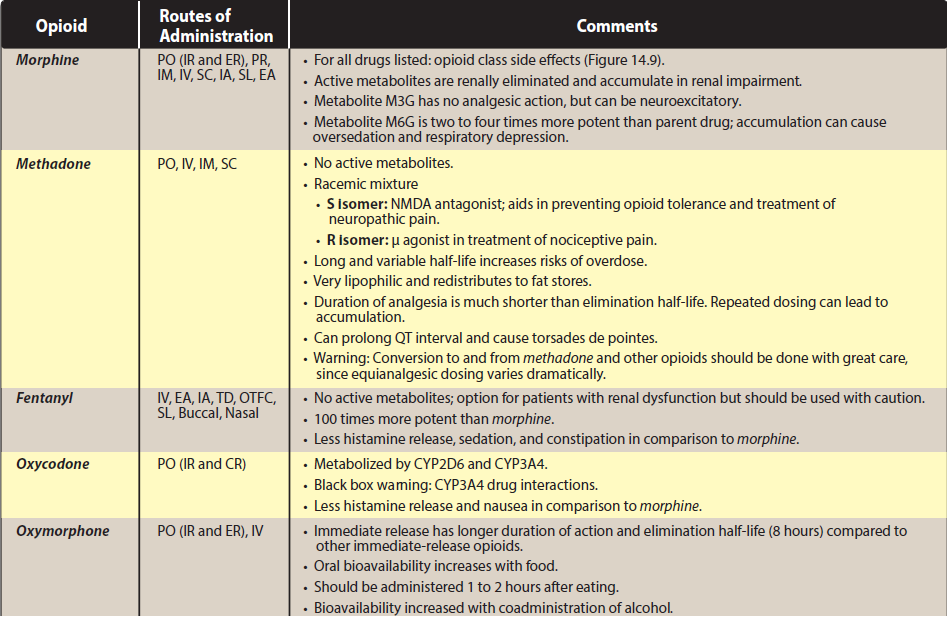 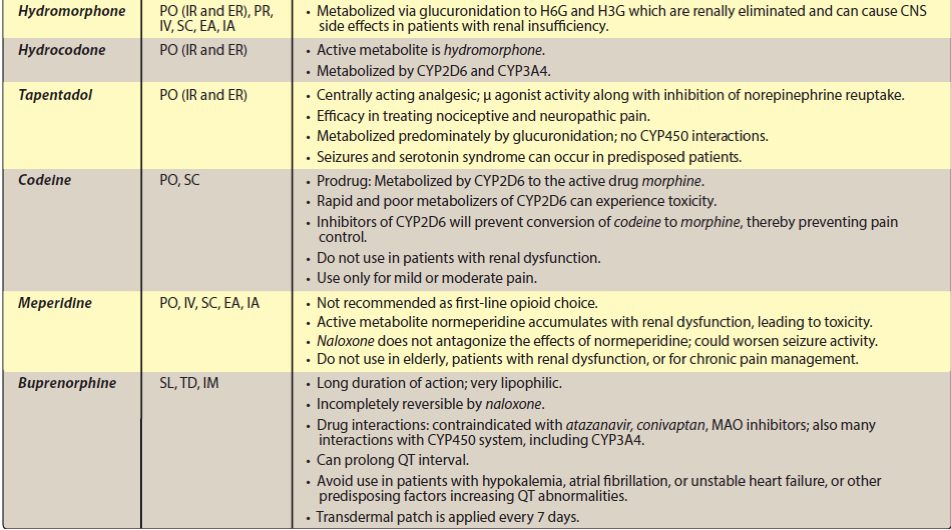 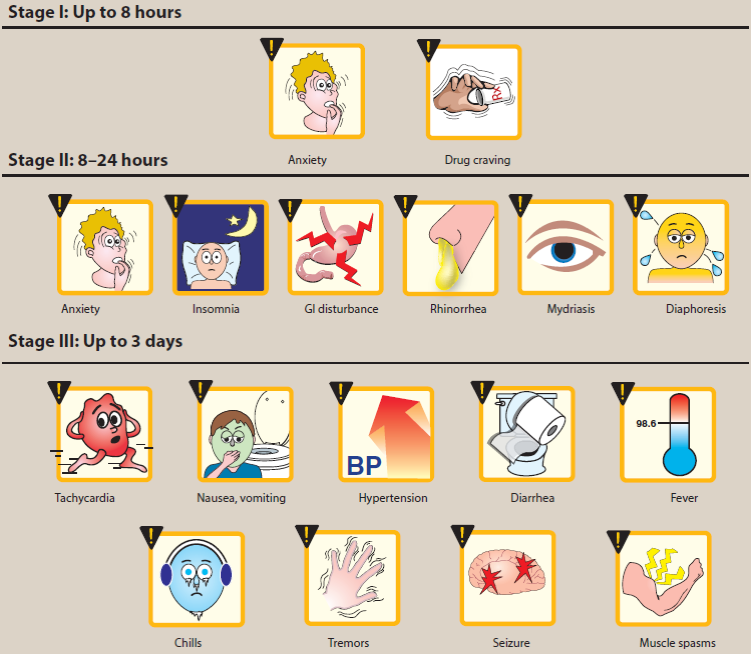